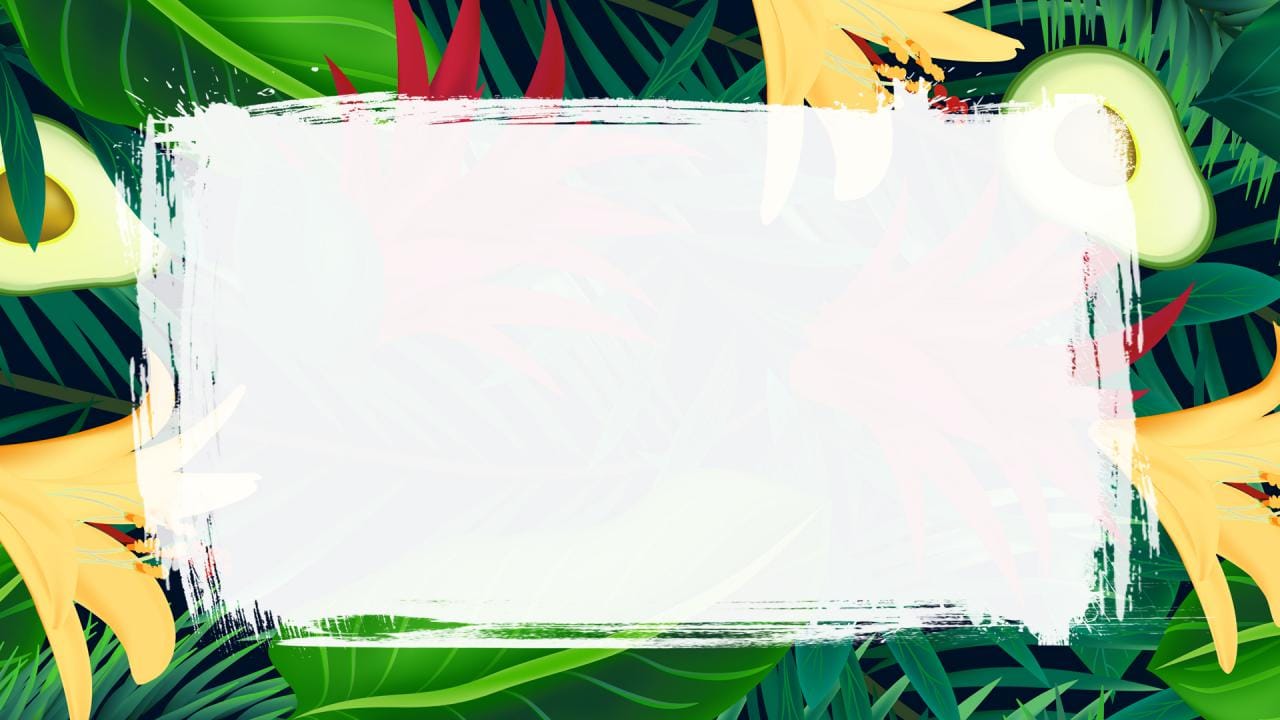 LOGO
Beautiful PPT templates
Insert the Subtitle of Your Presentation
https://www.freeppt7.com
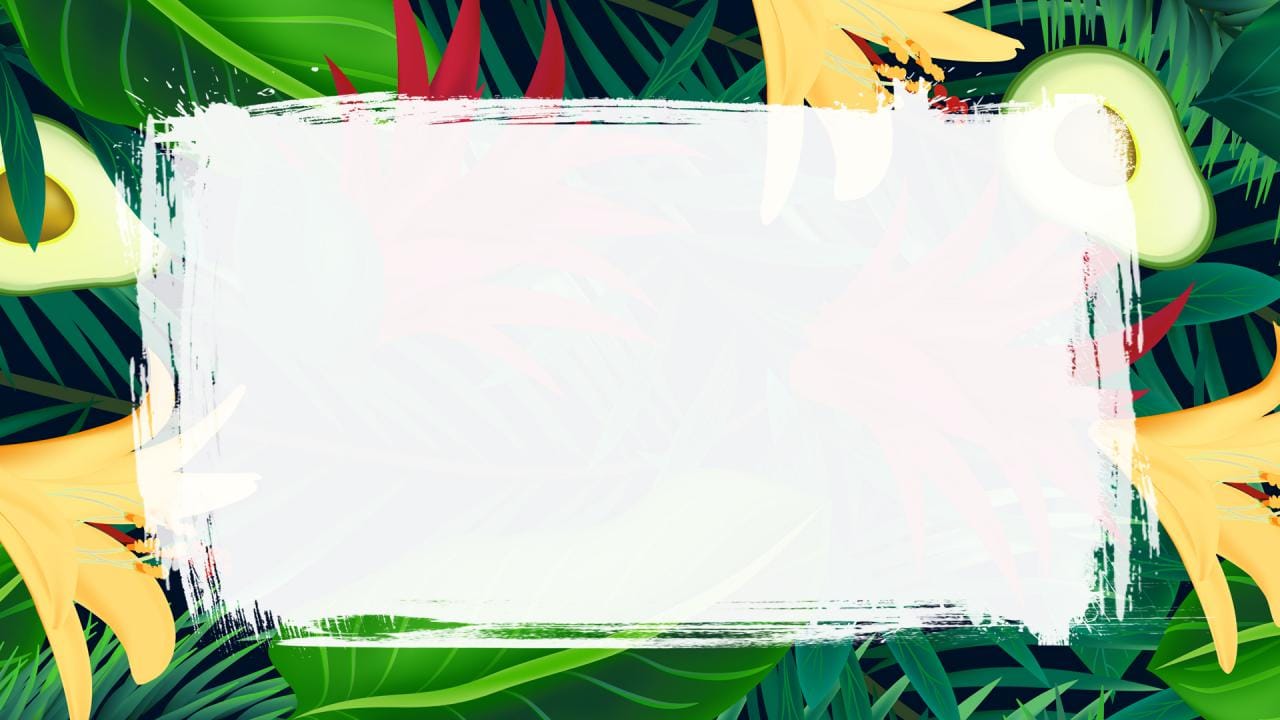 ONE
Add your title
Click here to add text content, such as keywords, some brief introductions, etc.
Entrepreneurial activities differ greatly depending on the type of organization and creativity. Entrepreneurial activities differ greatly depending on the type of organization and creativity. Entrepreneurial activities differ d'is: Entrepreneurial activities differ greatly depending on the type of organization and creativity. Entrepreneurial activities differ greatly depending on the type of organization and creativity. Entrepreneurial activities differ d'adully.
WRITE HERE
SOMETHING
ABOUT
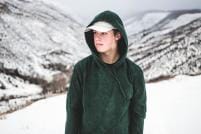 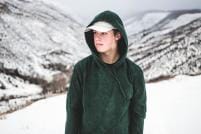 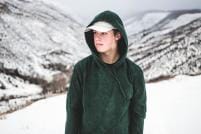 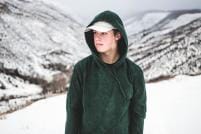 MR JAMES
BOND
MR JAMES
BOND
MR JAMES
BOND
MR JAMES
BOND
Entrepreneurial activities Differly
Entrepreneurial activities differ d'Aldly
Entrepreneurial activities Differly
Entrepreneurial activities differ d'Aldly
Add the title
Add the title
Add the title
First: What is a Fast-Fish? Alive or dead a fish is technically fast, when it is connected with an upsted ship or boat, by any medium at all controllable by the
First: What is a Fast-Fish? Alive or dead a fish is technically fast, when it is connected with an upsted ship or boat, by any medium at all controllable by the
First: What is a Fast-Fish? Alive or dead a fish is technically fast, when it is connected with an upsted ship or boat, by any medium at all controllable by the
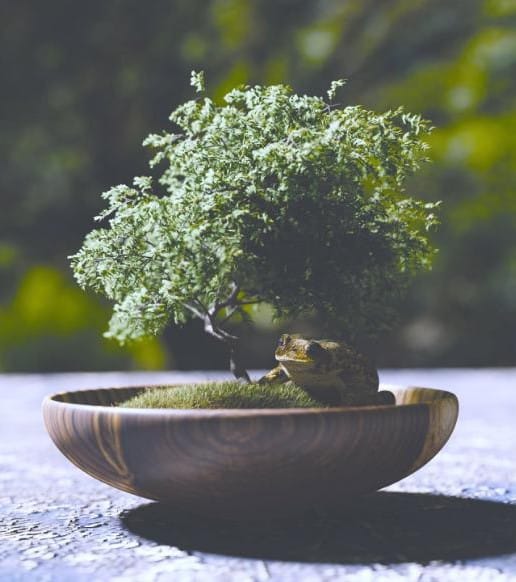 LEFT
PICTURE
SLIDE
Most designers set their type arbitrarily, either by pull values out of the sky or by adhering to a baseline grid. The former case isn't worth discussing here, but the latter needs a closer look.
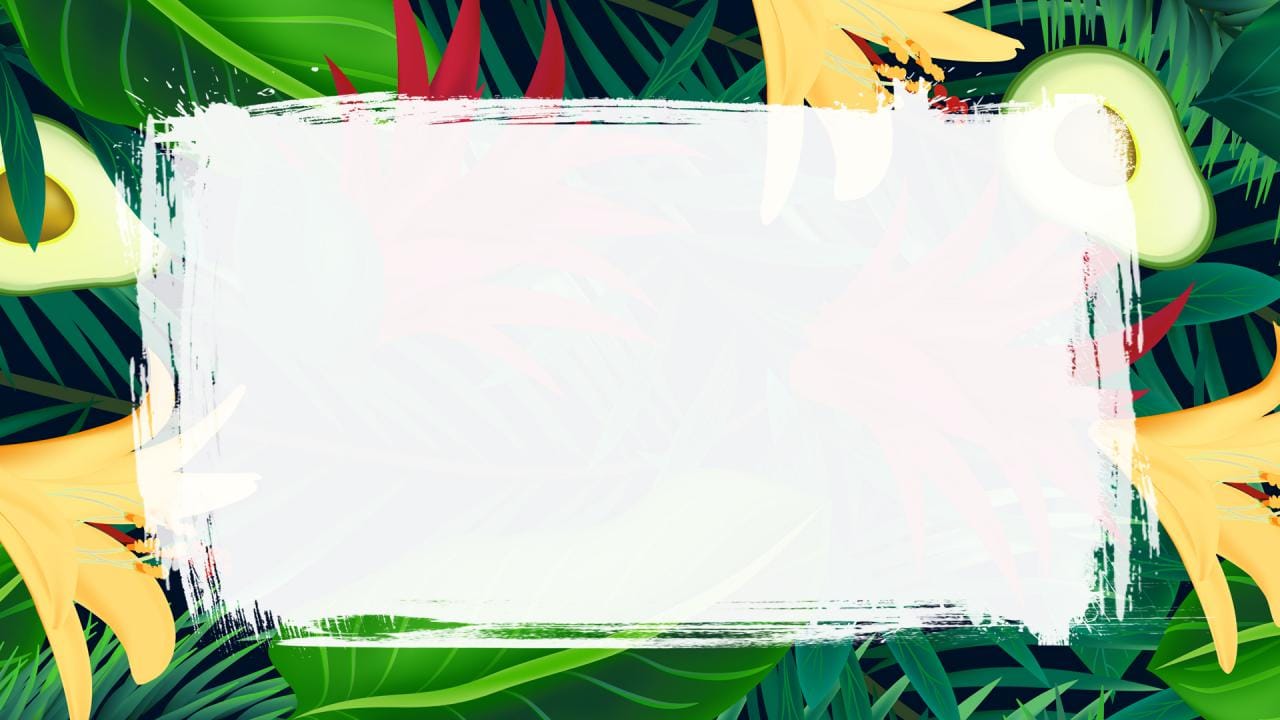 TWO
Add your title
Click here to add text content, such as keywords, some brief introductions, etc.
Lorem Ipsum is simple dummy text of the printing and typesetting industry. Lorem Ipsum has been the industry's standard dummy text ever ever since the 1500s, when unknown an anan took printer a galley of type and scrambled it to make a type of book.

It has survived not only five centuries, but also also the leap into electronic typeetting, remaining essentially noting.
DESCRIBE
Add a title description
Add the title
Add the title
Add the title
$15 / Month
$15 / Month
$15 / Month
150。
150。
150。
1 User
1 User
1 User
Free Update
Free Update
Free Update . . .
Register Now!
Register Now!
Register Now!
Please replace the text
Please replace text, click add relevant headline, modify the text content, also can copy your content to this directly. Please replace text, click add relevant headline, modify the text content, also can copy your content to this directly. Please replace text, click add relevant headline, modify the text content, also can copy your content to this directly.
Please replace text, click add relevant headline, modify the text content, also can copy your content to this directly. Please replace text, click add relevant headline, modify the text content, also can copy your content to this directly. Please replace text, click add relevant headline, modify the text content, also can copy your content to this directly.
2015。
idea
Lorem ipsum dolor sit amet, consectetur adipiscing elit. Nulla imperdiet volutpat dui at fermentum:
2014。
2013。
media
Lorem ipsum dolor sit amet, consectetur adipiscing elit. Nulla imperdiet volutpat dui at fermentum:
2012。
communication
0。
50。
100。
150。
200。
Lorem ipsum dolor sit amet, consectetur adipiscing elit. Nulla imperdiet volutpat dui at fermentum:
TOPIC HEADER HERE
We have many PowerPoint templates that has been specifically designed to help that people is stepping into the world of PowerPoint for the very first time.
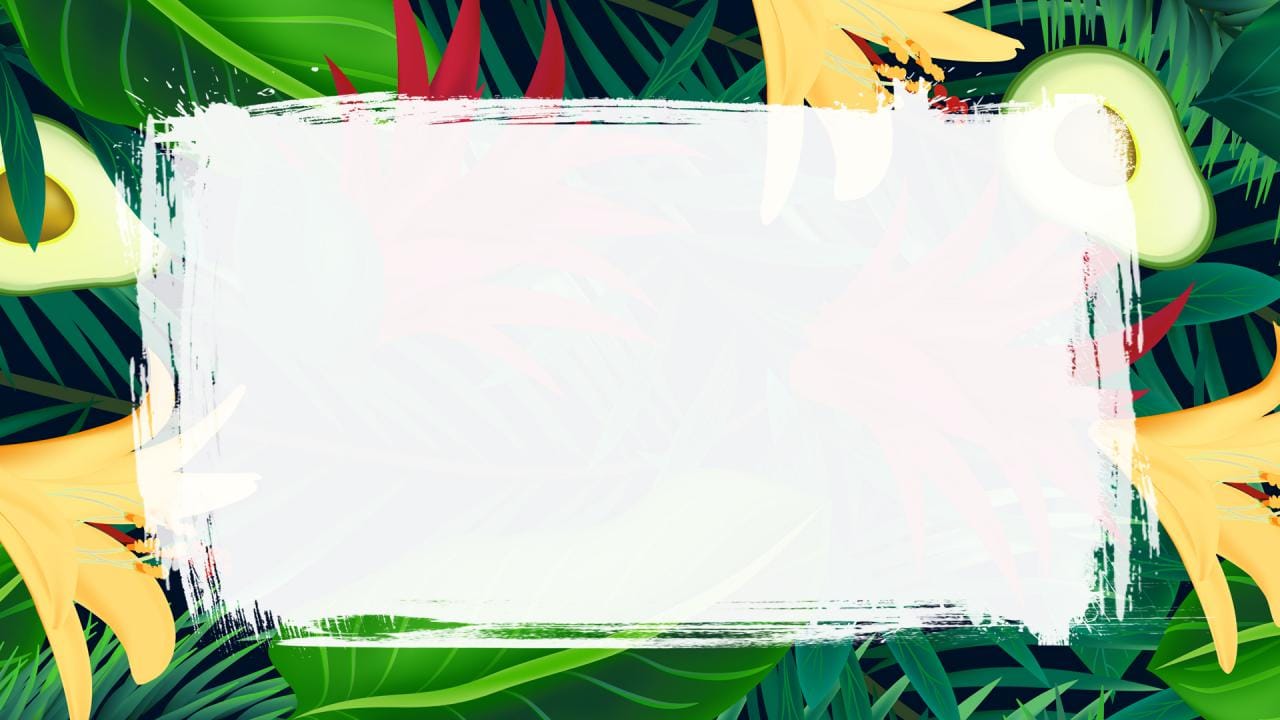 THREE
Add your title
Click here to add text content, such as keywords, some brief introductions, etc.
California
Phenomenon whereby something new and somehow value is formed the created item
Nebraska
Phenomenon whereby something new and somehow value is formed the created item
Texas
Phenomenon whereby something new and somehow value is formed the created item
New York
Phenomenon whereby something new and somehow value is formed the created item
WRITE SOMETHING HERE
PROJECT
TITLE
Entrepreneurial activities differ greatly depending on the type of organization and creativity. Entrepreneurial activities differ greatly depending on the type of organization and creativity.
TRENDING 
CREATIVE
LAYOUTS 
EASY TO EDIT
OUR MISSION
Investment generally results in acquiring
Investment generally results in acquiring an asset, also called an investment. If the asset is available at a price worth investing, it is normally expected to be either to generate income, or to appreciate in value, so that it can be sold at a higher price investment generally results in acquiring

Whereas in such save as in a bank deposit the risk of loss in nominal value is normally remote. Note that if the currency of saves accounts from the account holder's home currency
2018
2020
2030
Header
Header
Header
Lorem Ipsum is simple dummy text of the printing and typesetting industry.
Lorem Ipsum is simple dummy text of the printing and typesetting industry.
Lorem Ipsum is simple dummy text of the printing and typesetting industry.
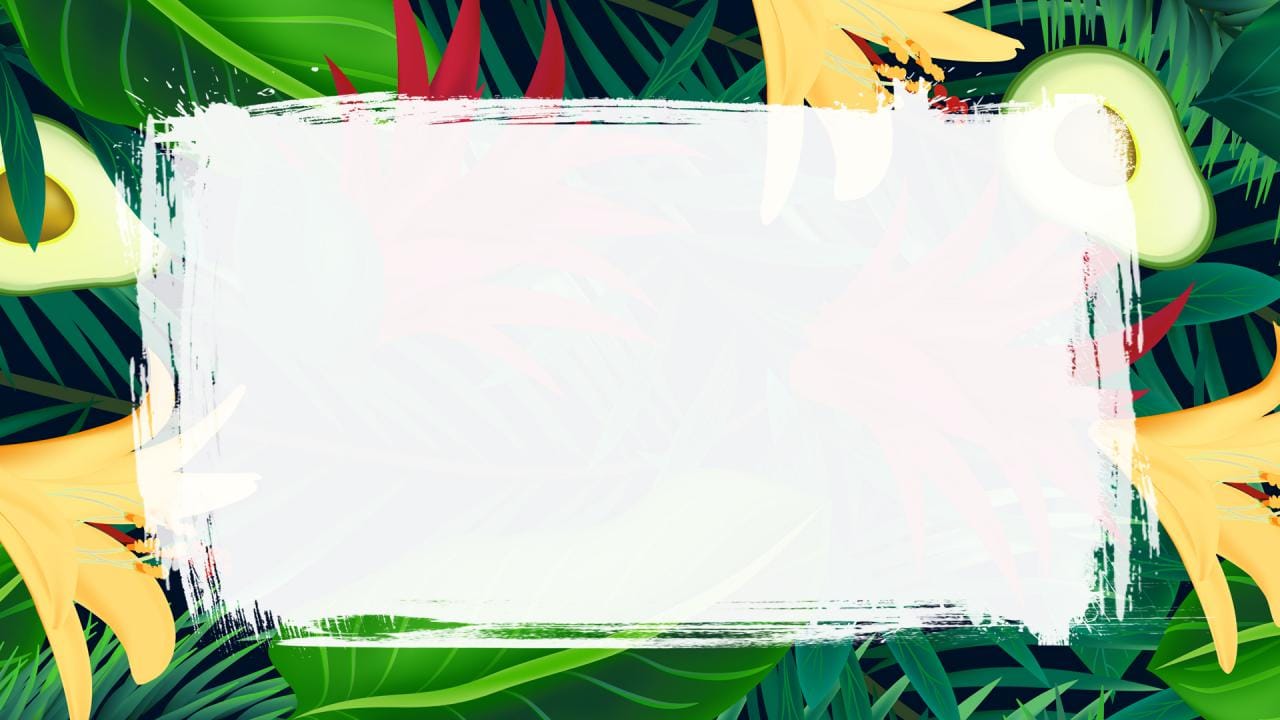 FOUR
Add your title
Click here to add text content, such as keywords, some brief introductions, etc.
Lorem ipsum dolor sit amet, consectetur adipisicing elit,
Sed. do eiusmod tempor incididunt Ut. Labore.
Lorem ipsum dolor sit amet, consectetur adipisicing elit,
Sed. do eiusmod tempor incididunt Ut. Labore.
Please replace the text
Please replace text, click add relevant headline, modify the text content, also can copy your content to this directly. Please replace text, click add relevant headline, modify the text content, also can copy your content to this directly. Please replace text, click add relevant headline, modify the text content, also can copy your content to this directly.
39%
90%
67%
54%
85%
Please replace text, click add relevant headline, modify the text content, also can copy your content to this directly. Please replace text, click add relevant headline, modify the text content, also can copy your content to this directly. Please replace text, click add relevant headline, modify the text content, also can copy your content to this directly.
Property
Cost
Interest
Another
Cost
Labor 
Payment
Tax
Expense
Analysis
Investment generally results in acquiring an asset, also called an investment. If the asset is available at a price worth investing, it is normally expected to be either to generate income, or to appreciate in value, so that it can be sold at a higher price investment generally results in acquiring an asset, also called a
CATEGORY 1
Investment generally results in acquiring an asset
CATEGORY 2
Investment generally results in acquiring an asset
Metrics
1
03
04
Your great subtitle in this line
2
3
01
02
Lorem ipsum dolor sit amet, consectetur adipisicing elit,
Sed. do eiusmod tempor incididunt Ut. Labore.
4
Lorem ipsum dolor sit amet, consectetur adipisicing elit,
Sed. do eiusmod tempor incididunt Ut. Labore.
Lorem ipsum dolor sit amet, consectetur adipisicing elit,
Sed. do eiusmod tempor incididunt Ut. Labore.
Lorem ipsum dolor sit amet, consectetur adipisicing elit,
Sed. do eiusmod tempor incididunt Ut. Labore.
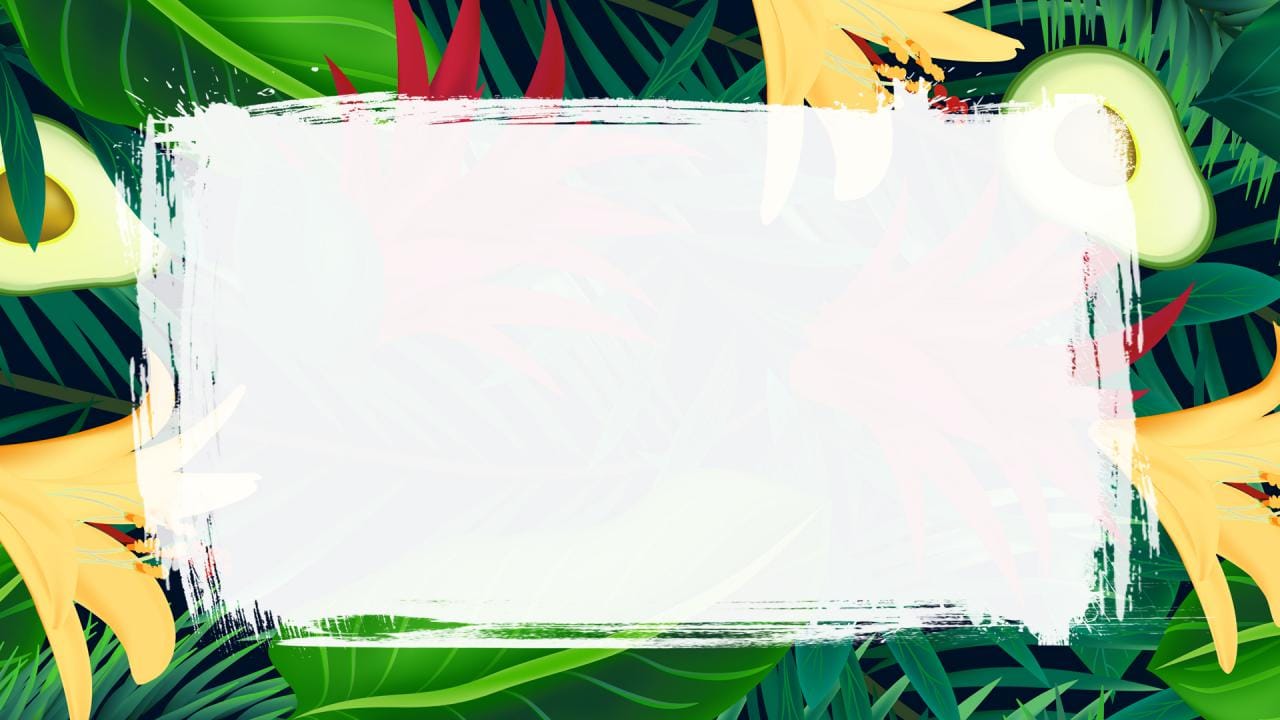 LOGO
Thank you for watching!
https://www.freeppt7.com